Слово о слове
Слово о слове 
	совсем не ново, 
	И всё же я снова 
	Восславлю слово. 
	Слово - 
	Всей нашей жизни 
	Основа. 
	Жить 
	И любить 
	Невозможно 
	Без слова. 
	С нами 
	Всюду, 
	Всегда 
	Слова. 
	Слово 
	В жизни 
	Всему голова. 
	Слово - целитель 
И слово - предатель. 
Слово - и клятва, 
И брань, 
И проклятие. 
Слово - по случаю, 
Слово - к дате, 
Слово - удар 
И слово - объятие. 
Слово - 
Это Трибуна оружие. 
Слово - 
Это влюблённого вздох. 
Слово - воин, 
Слово - труженик. 
Слово - 
И дьявол, 
И ангел, 
И Бог.
	И.А.Реформатский
1. Дорога с рядами деревьев, посаженными по обеим ее сторонам.
2. Пешеходная дорожка по сторонам улицы вдоль домов.
3. Дорога, замощенная щебнем, а также всякая дорога с твердым покрытием.
4. Подземная, наземная или надземная городская электрическая железная дорога.
5. Узкая дорожка, протоптанная пешеходами, животными.
6. Дорога для автомобильного движения.
7. Пожелание уезжающему, уходящему.
Аллея, тротуар, шоссе [э],
	метро(метрополитен),тропинка, 	автострада, в добрый путь 	(счастливой дороги).
Ошибки детей.
Пятилетний Серёжа заявил, что он не 	пойдёт в школу, так как там на 	экзаменах режут. В другой раз не 	пошёл на улицу, боясь, что его мороз 	ударит. Петя сказал маме, что он не 	повесил рубашку сушить на солнышке, 	потому что не достал до него.
				(По наблюдениям К.И. Чуковского)
Сквозь волнистые туманы
	Пробирается луна,
	На печальные поляны
	Льёт печально свет она.
					А.С.Пушкин
Сквозь волнистые туманы
	Пробирается луна,
	На печальные поляны
	Льёт печально свет она.
					А.С.Пушкин
ОМОНИМЫ
ОВСЯНКА – ОВСЯНКА
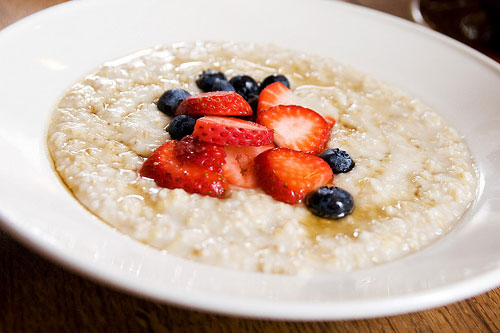 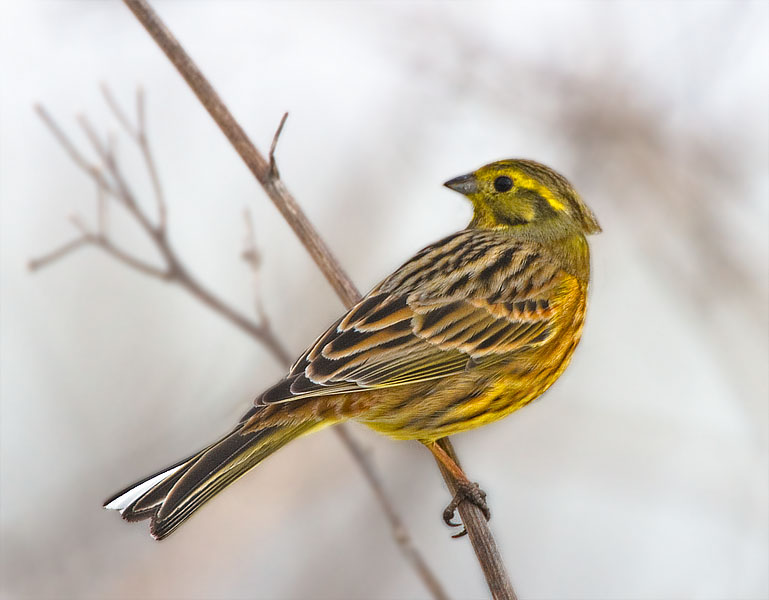 лес – …
горе – ….
стужа – …..
 хотеть – ……
потёмки – …….
почтение – ……..                                         разрешить - ………        
искрящийся – ……….
лес – бор
лес – бор
горе – беда
лес – бор
горе – беда
стужа – мороз
лес – бор
горе – беда
стужа – мороз
хотеть – желать
лес – бор
горе – беда
стужа – мороз
хотеть – желать
потёмки – сумерки
лес – бор
горе – беда
стужа – мороз
хотеть – желать
потёмки – сумерки
почтение – уважение
лес – бор
горе – беда
стужа – мороз
хотеть – желать
потёмки – сумерки
почтение – уважение
разрешать – позволять
лес – бор
горе – беда
стужа – мороз
хотеть – желать
потёмки – сумерки
почтение – уважение
разрешать – позволять
искрящийся – сверкающий
ОМОНИМЫ – СЛОВА – БЛИЗНЕЦЫлисички-лисички
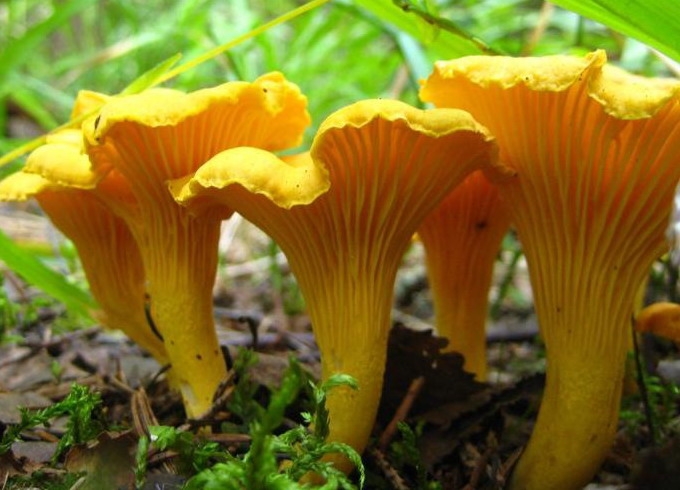 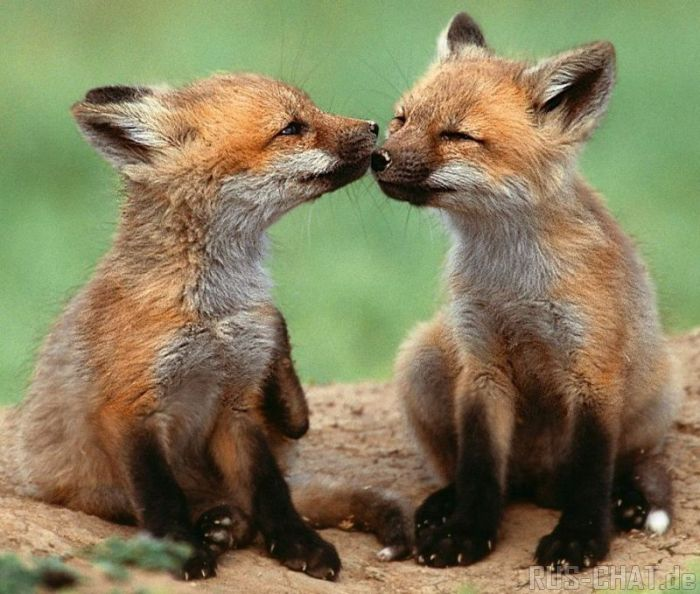 АНТОНИМЫ – СЛОВА – ВРАГИвысоко-низко
СИНОНИМЫ – СЛОВА - ДРУЗЬЯ
ключ – родник
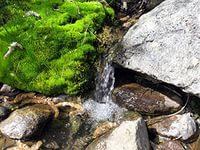 Сегодня на уроке
я узнал…
было интересно…
было трудно…
я выполнял задания…
я понял, что…
теперь я могу…
я почувствовал, что…
я приобрел…
я научился…


у меня получилось …
я смог…
я попробую…
меня удивило…
урок дал мне для жизни…
мне захотелось…
……
……